CI in the elementary classroom
How and why  do you teach with Comprehensible Input?
Explain why you are teaching with Comprehensible Input.

Show them what teaching with Comprehensible Input is.

For little ones, explaining rules and expectations in Engish on the first day is okay.
On day one, you are trying to get students to buy into this as well as creating classroom culture.  

On day two, you are creating culture and setting the mood for the rest of the year.
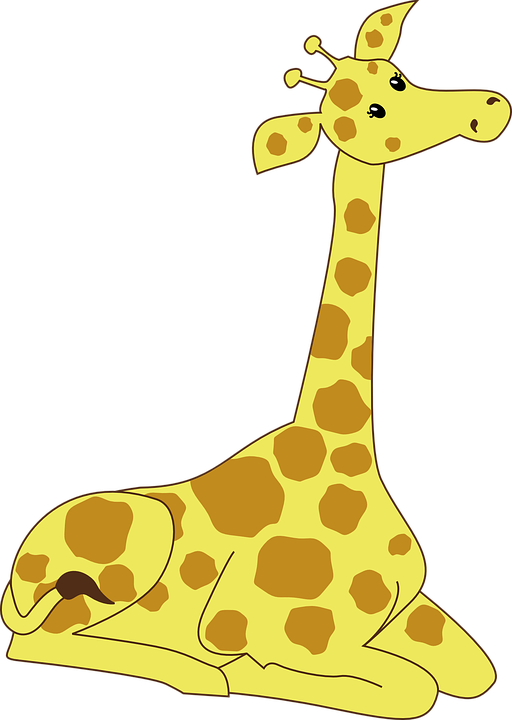 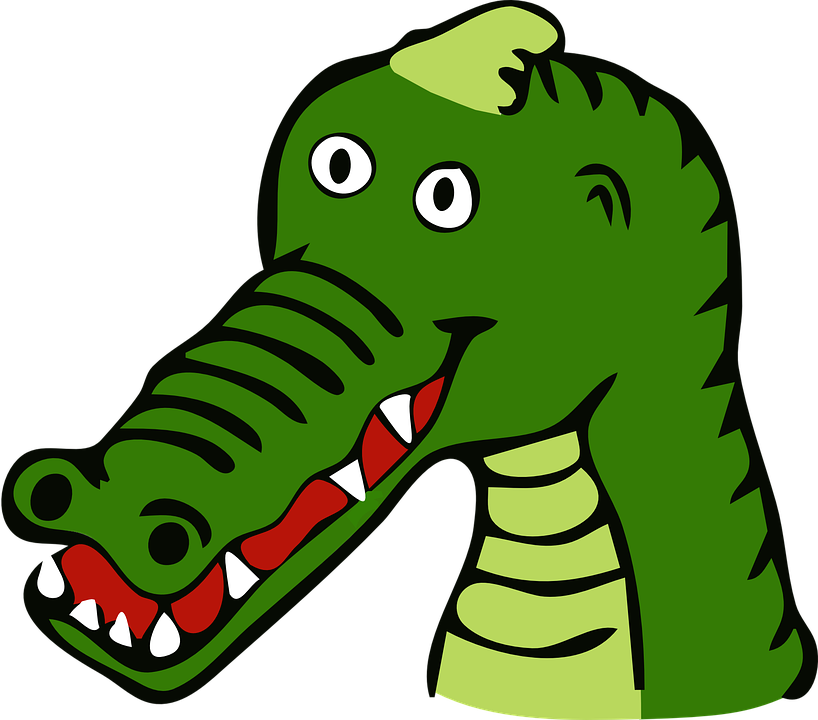 Build a mascot
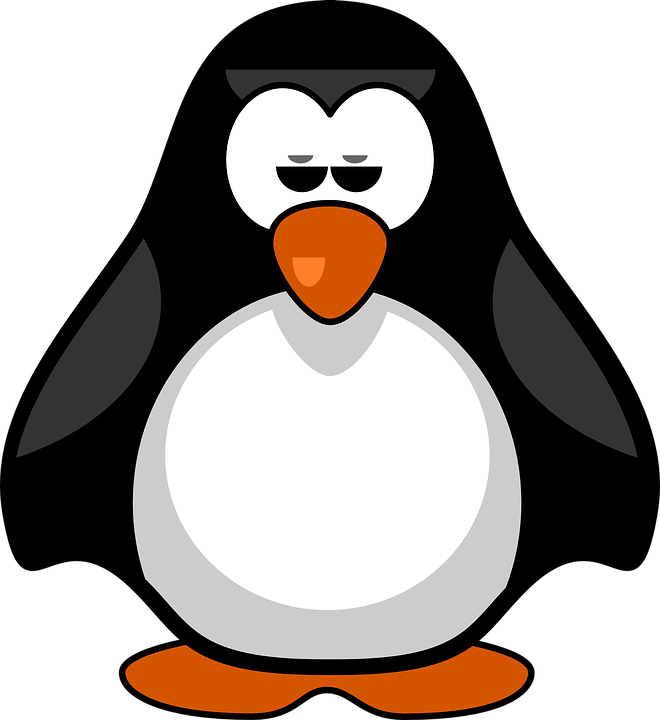 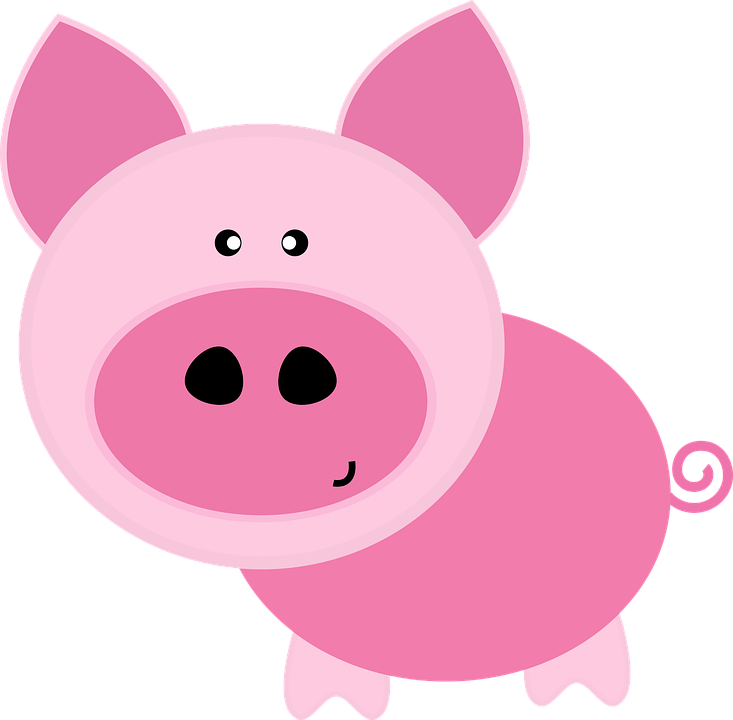 WHy build a mascot?
Learn about your students and the classroom personality

Create a classroom community / identity
Include students in the creating process right away
Day 1  - 3 	 TPR/PQA/CIrcle VOcab
chico/chica
alto
bajo 
fuerte
inteligente
le gusta 
tiene 
quiere
quiere ser
se llama
[Speaker Notes: I chose these because they are not obvious cognates but necessary to describe people, high frequency, and easy to TPR. 

I don’t need to introduce “es” separately because kids will get it right away when I use it in the classroom with other words.]
KEEP IT COMPREHENSIBLE!!!
GESTURE
USE YOUR BODY
PAUSE POINT
WRITE
DRAW
GO SLOW!!!!!
[Speaker Notes: As I am doing this I am constantly reinforcing my rules/routines/procedures without explicitly telling kids what to do. 

I have “enséñame” posted on the board so kids can “show” me the gesture]
Still don’t get it?
Let me show you!
[Speaker Notes: Model real quick: 
chico/a
alto/bajo
fuerte
inteligente]
Make sure you script!
Tips for scripting
Keep it interesting: 
Popular / controversial / odd combinations
Pry for details

Keep it comprehensible
OBVIOUS cognates 
Things you can easily establish meaning. 
Proper nouns (restaurants/places/etc.)
Examples of Scripted PQA/TPR
Tiene

¿Quién tiene snapchat?

¿Quién tiene un dólar?
Quiere

¿Quién quiere un iphone 10? 

¿Quién quiere un carro?
Le gusta

¿A quién le gusta yogurtland?

¿A quién le gusta Justin Bieber?
[Speaker Notes: These are geared towards high school but you could easily replaces them with topics of high interest for your kiddos]
Build your mascot!
Day 4 - Build your mascot
build anticipation

set up rules
give kids options

prompt them for details
START WITH:
Se llama _______
Es _____ (personality/physical)
Le gusta _______
Tiene _________
Quiere ________
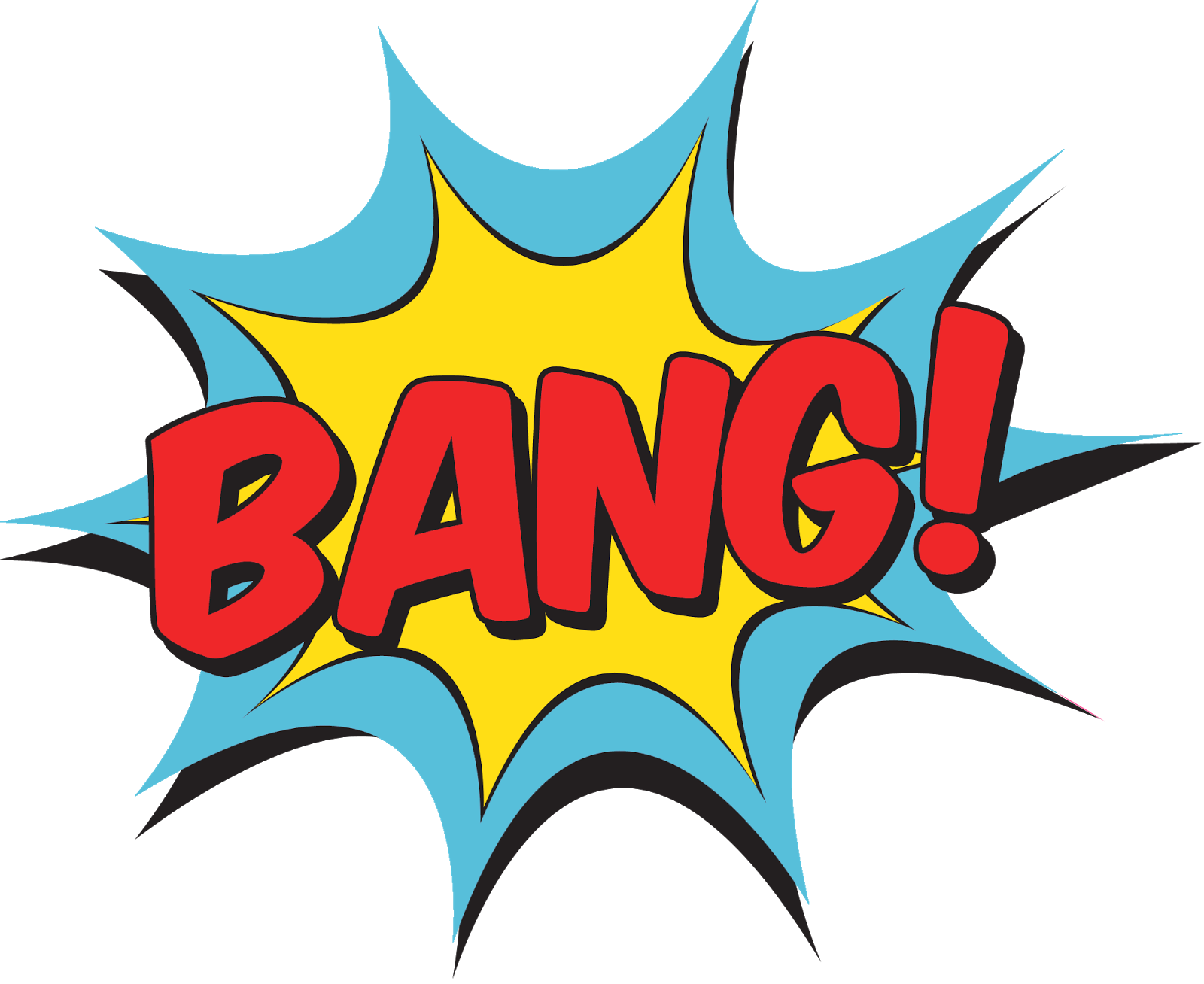 Insert a problem!
Hay un problema
Quiere ser similar a __(x)__
Porque __(x)__ es ______ (description)
* draw comparisons here between __(x)__ and the mascot 

***¡Pobrecito! *** ¡Qué lástima!***
End on a positive note
Orally review “story” 
Pause / point / circle / tpr

End with Periodo ___ adora a mascota ¡porque es fabuloso! ¡Es perfecto/a para la clase de español!
Extension ideas
Mascot can sit with students during class.
Kids can take the mascot on adventures
Insert mascot in future stories
Use as an award. Student gets to hold onto the mascot during class
Insert pictures of mascot in slides when teaching vocabulary
Have student use/manipulate the animal for TPR
Week 1 detailed lesson plan!
Curriculum In K - 8th grade classes
The super 7

hay	tiene	  quiere		

va          dice	es (está) 

le gusta
The sweet 16

The super 7 +
sale de     se pone +emocion
puede		 le da	 
necesita	 sabe	 vuelve 
ve		 hace
Curriculum Map K-8th
> Stories less frequent
> Novels!
> Cultural & social issues
> Lot of input with more output
> Stories, longer and
more complex
 > Readers
> written & spoken output
> Sweet 16 verbs
> Stories stories stories!
> All about input!
> Reading and listening are your main focuses
> Focus on super 7 verbs
Los verbos
K-3rd Grade


The super 7
4th and 5th Grade


Sweet 16 verbs
6th-8th Grade


Sweet 16 verbs in every “naturally occuring” form
Input
K-3rd Grade


Stories!
Movie talk
Picture asking
4th and 5th Grade


Stories! 
1 novel / year
Movie talk
Picture asking
6th-8th Grade


Stories!
1 or 2 novels / year
Movie talk
Picture asking
Output
K-3rd Grade
Verbal and Non-verbal responses in class.
Comprehension of main idea of stories.
4th and 5th Grade
Increased verbal and non-verbal output in class.
Quickwrites.
Comprehension of novel texts.
6th-8th Grade
Even higher verbal and non-verbal output.
Quickwrites
Opinion writing
Short responses
Comp. of novels
Homework
K-3rd Grade

Read story at home in Spanish & English to an adult.
Fill out TPRS HW sheet.
4th and 5th Grade

Read story at home in Spanish & English to an adult, TPRS HW sheet. 
Writing sentences / drawing pictures using vocab words.
6th-8th Grade

Read story at home in Spanish & English to an adult, TPRS HW sheet.
Input outside of the classroom/cultural experiences.
Assessment
K-3rd Grade

None
4th and 5th Grade

Rewrite story. Give students blank storyboard with just the pictures.
Comprehension questions.
Quickwrites.
6th-8th Grade

Rewrite story. Give students blank storyboard with just the pictures.
Comprehension questions.
Quickwrites.
Free Voluntary Reading
K-3rd Grade

None
4th and 5th Grade

None or very little
6th-8th Grade

Once or twice a week for 15 minutes
Scaffolding INput & 
pop-up Grammar
Always teach 3rd person singular FIRST!
necesitamos
necesito
necesita
necesitan
necesitas
Input Progression
3rd person plural


Tienen ----->
1st person singular “dialogue”

Tengo ---->
3rd person singular

Tiene ---->
Past tense (same progression)
Future tense (same progression) 
etc.
1st person plural


Tenemos --->
2nd person


Tienes ----->
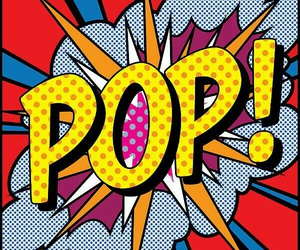 Up Grammar
No explicit instruction of grammar
Ser vs. Estar
The 2 types of estar
“Conjugations”
Past and future tenses through gestures
The super 7 story ideas
So, you have a story. 
Now what??
Assessment
K-3rd Grade

None
4th and 5th Grade

Rewrite story. Give students blank storyboard with just the pictures.
Comprehension questions.
Quickwrites.
6th-8th Grade

Rewrite story. Give students blank storyboard with just the pictures.
Comprehension questions.
Quickwrites.
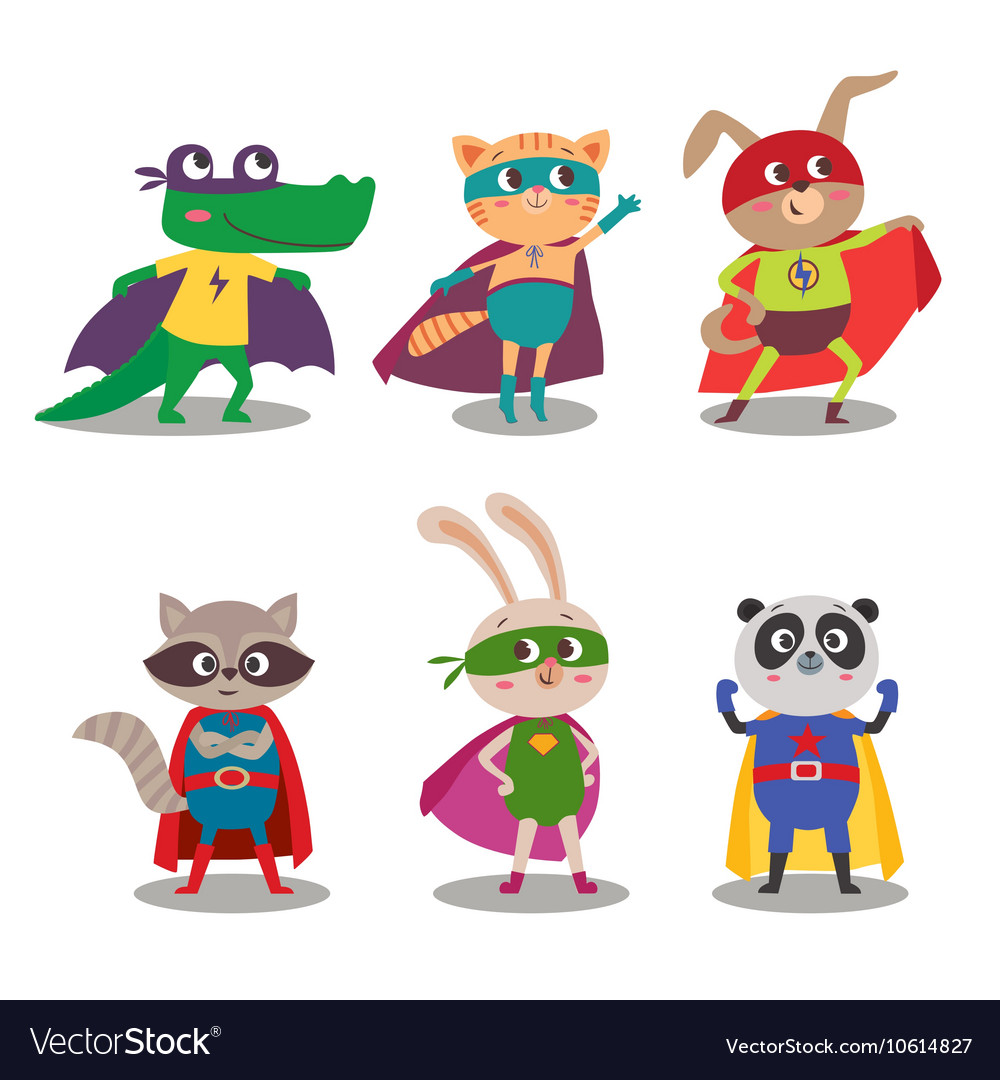 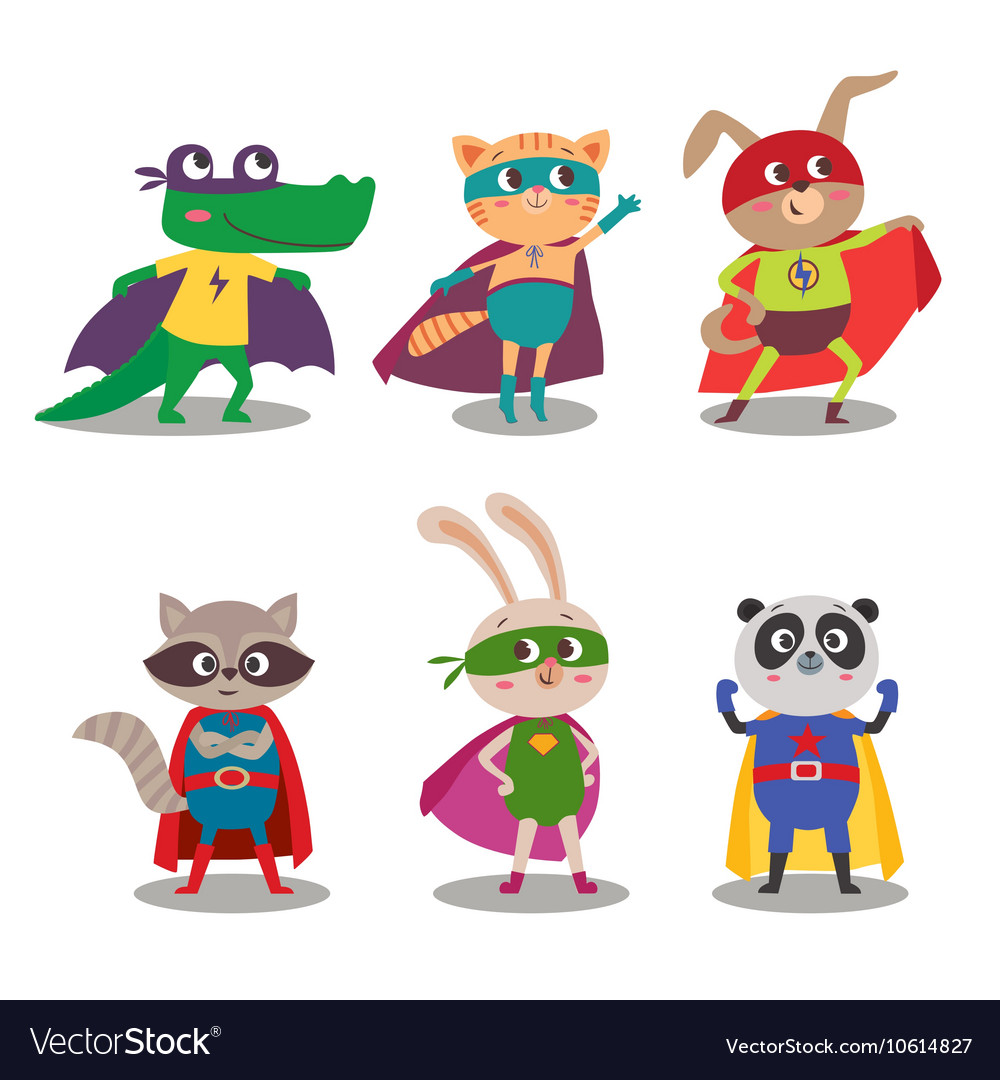 Gracias!
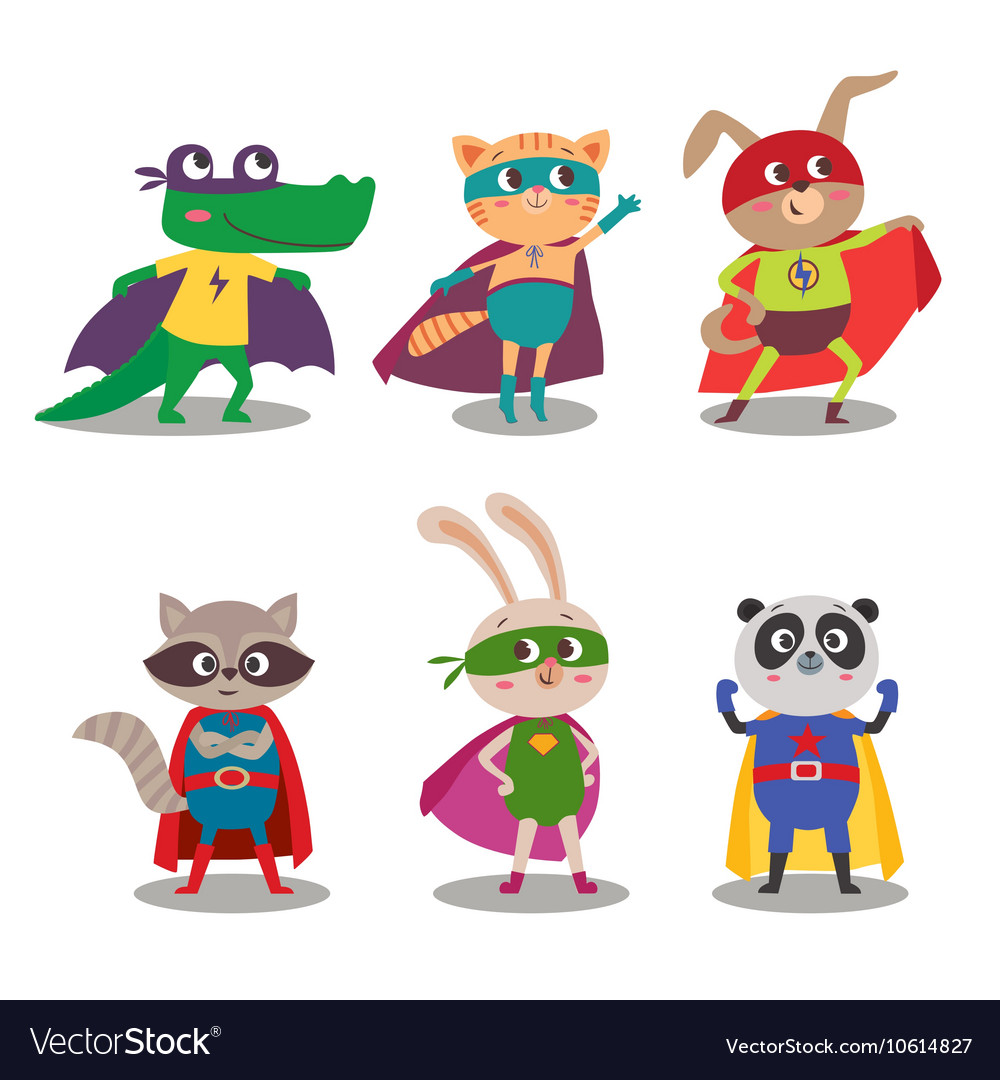 Any questions?
MC Pierce : mc.pierce@ocsarts.net 
Griselda Estrada : ggarciaestrada@gmail.com 
Nicolette Iribarne : nicole.iribarne@abcusd.us